The use of IMMUNOTHERAPY IN hccMicro learning module one:Efficacy and safety Dr Aiwu Ruth He, MD, PhDMedstar Georgetown University Hospital, Washington DC, USAProf. Dr Peter R. Galle, MD, PhDUniversity Medical Centre Mainz, Mainz, GermanyMAy 2023
2
This programme has been developed by two international experts
Dr Aiwu Ruth He
GI Medical Oncologist
Medstar Georgetown University Hospital, USA
Prof. Peter R. Galle
Hepatology Specialist
University Medical Centre Mainz, Germany
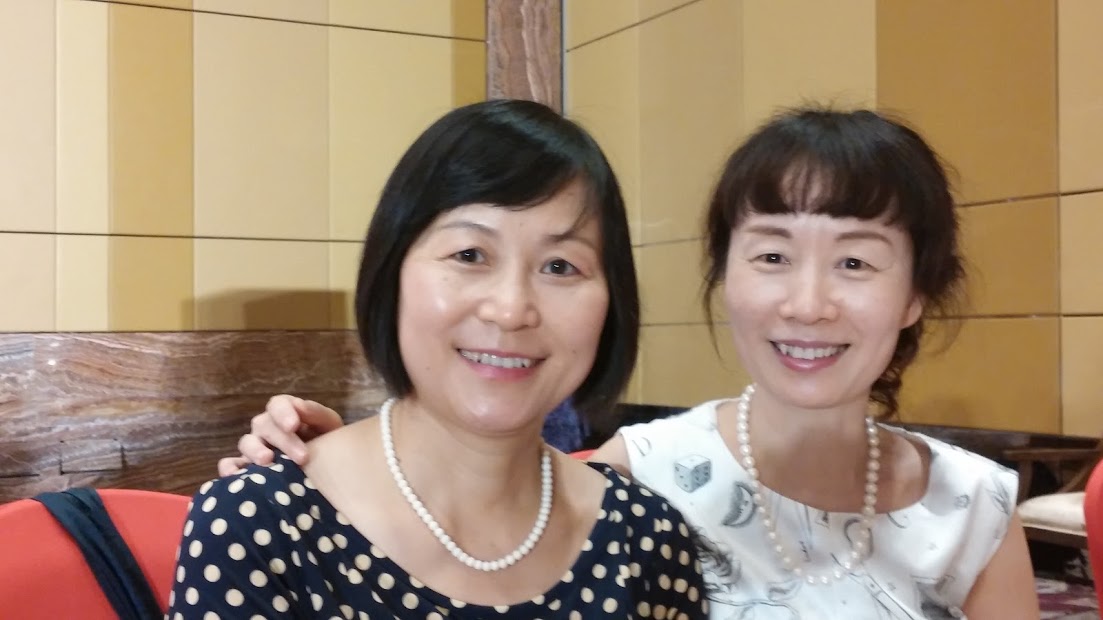 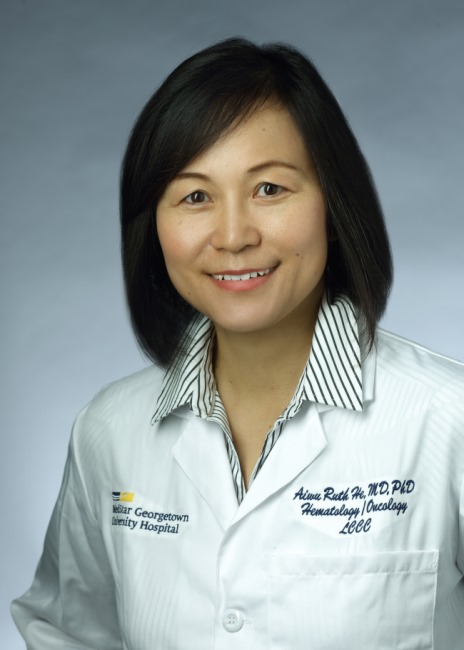 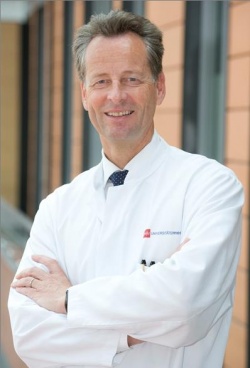 3
Developed by HCC COnnect
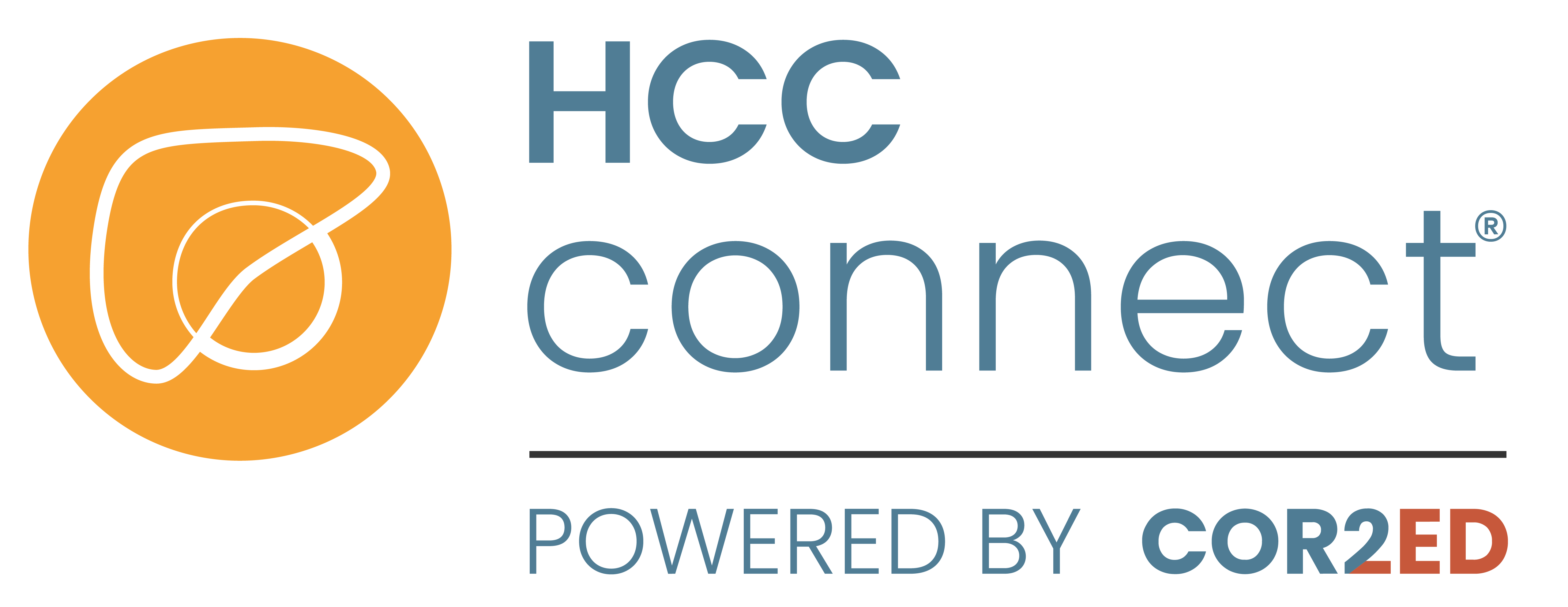 This programme is developed by HCC CONNECT,an international group of experts in the field ofhepatocellular carcinoma.

Acknowledgement and disclosures
This HCC CONNECT programme is supported through an independent educational grant from AstraZeneca. The programme is therefore independent, the content is not influenced by the supporter and is under the sole responsibility of the experts.
Please note: The views expressed within this programme are the personal opinions of the experts. They do not necessarily represent the views of the experts’ institutions, or the rest of the HCC CONNECT group.
Expert disclaimers:
Dr Aiwu Ruth He has received financial support/sponsorship for research support, consultation, or speaker fees from the following companies: AstraZeneca, BMS, Boston Scientific, Eisai, Genentech, and Merck
Prof. Peter R. Galle has received financial support/sponsorship for research support, consultation, or speaker fees from the following companies: Adaptimmune, AstraZeneca, Bayer, BMS, Boston Scientific, Eisai, Guerbet, Ipsen, Lilly, MSD, Roche, and Sirtex
4
Educational objectives
Upon completion of this micro learning you will:

Recognise the efficacy of IO and IO combinations
Understand the survival curve when assessing IO treatment
Know the place of IO and IO combinations in the treatment landscape for patients with HCC

Recognise the immune-related adverse events (irAEs), and potentially additive or synergistic toxicities associated with IO combinations
Know how to early identify and manage these AEs

Be able to implement IO treatments for patients with HCC in clinical practice
HCC, hepatocellular carcinoma; IO, immunotherapy
5
Clinical takeaways
IO, and in particular IO combinations, are effective treatments for patients with advanced HCC

Survival analysis for IO treatment shifts from median overall survival (OS) to landmark analysis

IO and IO combinations may result in inflammatory side effects, known as irAEs. Most of these AEs can be treated with steroids
HCC, hepatocellular carcinoma; IO, immunotherapy; irAE, immune-related adverse event
6
1st & 2nd line systemic treatment options for patients with HCC
HCC, hepatocellular carcinoma
7
TWO Types of systemic treatment options for patients with HCC
IO
TYROSINE KINASE INHIBITORS (TKIs)
PD-L1 binds to PD-1 and inhibitsT cell killing of tumour cell
Blocking PD-L1 or PD-1 allowsT cell killing of tumour cell
GF
EGFR, VEGFR, PDGFR, ABL, SCR…
GF
GF
GF
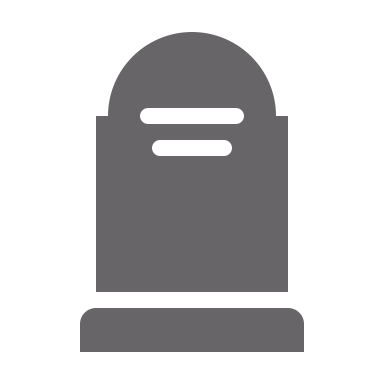 Tyrosine kinasereceptor
Cellmembrane
TKI
ATP
Tumour cell
Tumour cell death
TKI
TKI
ATP
Antigen
PD-L1
PD-L1
Anti-PD-L1
MAPK
JAK/STAT
PI3K/AKT
Signallingpathways
T cell receptor
PD-1
Anti-PD-1
PD-1
Metastasis, angiogenesis,cell proliferation
T cell
T cell
Figure adapted from Terese Winslow LLC1
Figure adapted from Gabora K, et al.2
ABL, Abelson tyrosine kinase family; AKT, protein kinase B; ATP, adenosine triphosphate; EGFR, endothelial growth factor receptor; GF, growth factor; JAK, Janus kinase protein; MAPK, mitogen-activated protein kinase; PD-1, programmed death 1; PDGFR, platelet-derived growth factor receptor; PD-L1, programmed death-ligand 1; PI3K, phosphoinositide-3-kinase; SCR, SCR tyrosine kinase family; STAT, signal transducer and activation of transcription protein; VEGFR, vascular endothelial growth factor receptor 
1. Terese Winslow LLC. 2015. Available from: https://www.teresewinslow.com/. Accessed March 2023; 2. Gabora K, et al. Drug Metab Rev. 2019;51:562-9
8
1st and 2nd line systemic treatment options
1st line
Lenvatinib
2018
REFLECT2
Durvalumab + tremelimumab
2022
HIMALAYA4
Sorafenib
2007
SHARP1
Atezolizumab + bevacizumab
2020
IMbrave1503
Durvalumab
2022
HIMALAYA4
2007
2017
2022
Regorafenib
2017
Ramucirumab
2019
2nd line and beyond
Cabozantinib
2019
TKI
IO or IO combination
Nivolumab + ipilimumab
2020
Pembrolizumab
2018
IO, immunotherapy; TKI, tyrosine kinase inhibitor
1. Llovet JM, et al. N Engl J Med. 2008;359:378-90; 2. Kudo M, et al. Lancet. 2018;391:1163-73; 3. Cheng A-L, et al. J Hepatol. 2022;76:862-73; 4. Abou-Alfa GK, et al. NEJM Evid. 2022;1:10.1056/EVIDoa2100070
9
Single-agent IO
IO, immunotherapy
10
NivolumabSingle-agent IO THAT did not meet its primary endpoint in Phase 3 study
Resulted in a durable response in a subset of patients with HCC in a Phase 1/2 study (CheckMate-040)1
Did not show significant OS improvement over sorafenib in a Phase 3 study (CheckMate-459)2
100
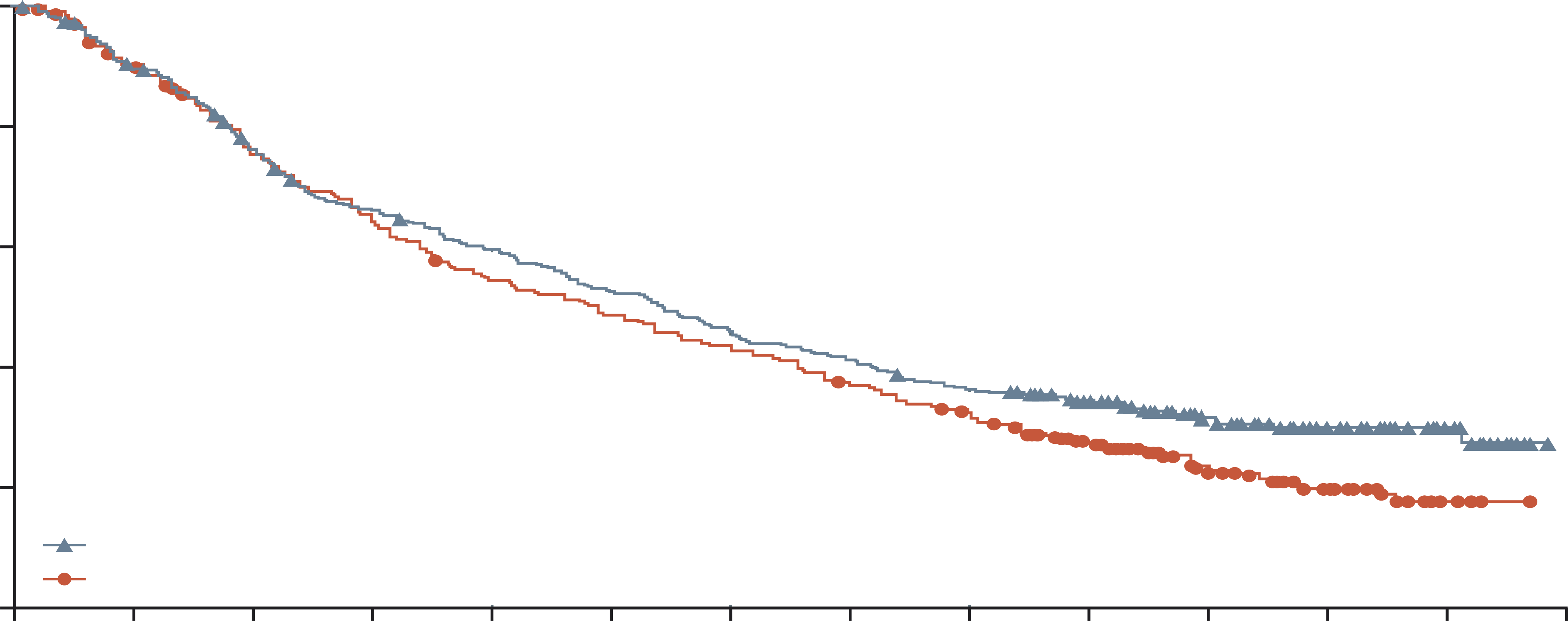 12-month OS (95% CI), %: 60 (54-65) 55 (50-60)
80
Negative trial
Clinically positive:
Favourable safety profile
Durable response in a subgroup of patients may result in improvement of landmark survival, but not in median OS
18-month OS (95% CI), % 47 (41-52) 44 (38-49)
60
24-month OS (95% CI), % 37 (32-42) 33 (28-38)
OS (%)
40
20
Nivolumab group
Sorafenib group
0
0
3
6
9
12
15
18
21
24
27
30
33
36
39
Time since randomisation (months)
Number at risk(number censored)
Nivolumab
Sorafenib
371 (0)
372 (0)
326 (7)328 (8)
271 (12)
274 (12)
235 (14)232 (12)
211 (15)
196 (14)
187 (15)174 (14)
165 (15)155 (14)
146 (15)133 (15)
129 (16)
115 (17)
104 (34)80 (36)
63 (68)47 (58)
39 (89)30 (69)
17 (111)
7 (90)
0 (127)
0 (97)
Figure adapted from Yau T, et al.2CI, confidence interval; HCC, hepatocellular carcinoma; HR, hazard ratio; IO, immunotherapy; OS, overall survival
1. El-Khoueiry AB, et al. Lancet. 2017;389:2492-502; 2. Yau T, et al. Lancet Oncol. 2022;23:77-90
11
pembrolizumabSingle-agent IO THAT did not meet its primary endpoint in Phase 3 study
Resulted in a durable response in a subset of patients with HCC in a Phase 1/2 study (KEYNOTE-224)1
Did not show significant OS improvement over placebo treatment in a Phase 3 study (KEYNOTE-240)2
100
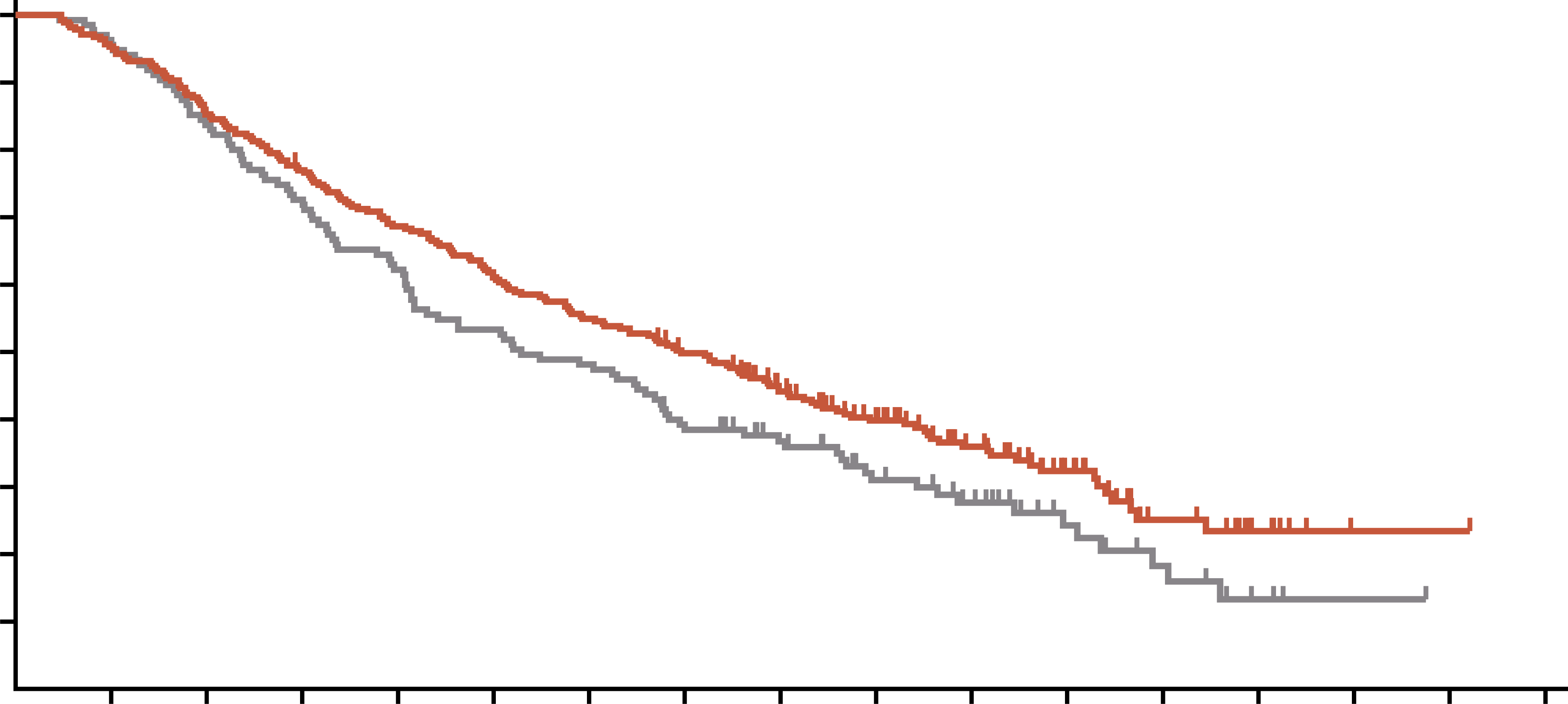 90
80
HR (95% CI): 0.781 (0.611-0.998);p=0.0238
70
60
OS (%)
50
40
30
Pembrolizumab
20
Placebo
10
0
2
4
6
8
10
12
14
16
18
20
22
24
26
28
30
32
Time (months)
Number at risk
Pembrolizumab
Placebo
278
135
265130
237
113
213
98
190
84
169
72
152
65
135
51
110
42
86
30
57
23
33
13
16
8
7
3
1
1
1
0
Figure adapted from Finn RS, et al.2 CI, confidence interval; HCC, hepatocellular carcinoma; HR, hazard ratio; IO, immunotherapy; OS, overall survival
1. Zhu AX, et al. Lancet Oncol. 2018;19:940-52; 2. Finn RS, et al. J Clin Oncol. 2019;38:193-202
12
challenges with single-agent IO
Nivolumab and pembrolizumab (single IO agents):
Did not show significant improvement in OS (CheckMate-459 + KEYNOTE-240)
Showed favourable safety profiles

Response rates from single-agent IO are relatively low (14-20%)

Preclinical studies showed synergistic effects with IO combination therapy that demonstrated significant advancement in treating many types of cancers1
IO, immunotherapy; OS, overall survival
1. Finn RS, Zhu AX. Hepatology. 2021;73 suppl 1:150-7
13
TislelizumabSingle-agent IO THAT met its primary endpoint in Phase 3 study
RATIONALE-301 met its primary endpoint of OS noninferiority with tislelizumab versus sorafenib in first-line HCC
100
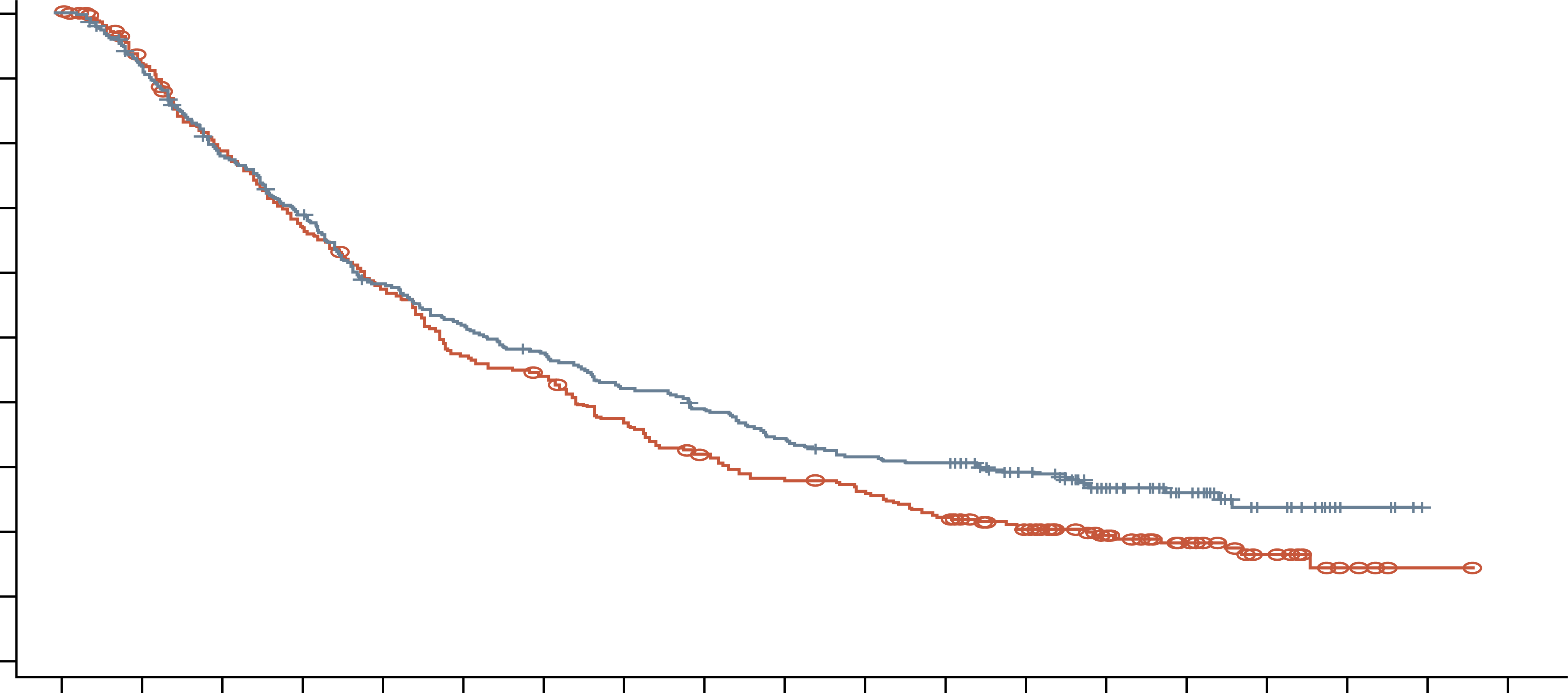 90
80
70
60
50
OS probability (%)
40
58.3%
30
57.2%
Tislelizumab
39.0%
20
Sorafenib
29.2%
31.8%
10
20.3%
0
0
3
6
9
12
15
18
21
24
27
30
33
36
39
42
45
48
51
54
Time (months)
Number at risk
Tislelizumab
Sorafenib
342
332
307
291
259
247
228
208
191
179
170
147
155
136
137
113
126
96
111
84
101
77
98
66
77
52
53
39
33
29
18
13
4
4
0
1
0
0
Data cut-off date: 11 July 2022; OS was assessed in the intent-to treat population; Figure adapted from Qin S, et al. 2022CI, confidence interval; HCC, hepatocellular carcinoma; HR, hazard ratio; IO, immunotherapy; OS, overall survival
Qin S, et al. Ann Oncol. 2022;33:S1402-3
14
durvalumabSingle-agent IO THAT met its primary endpoint in Phase 3 study
HIMALAYA met its primary endpoint of OS noninferiority with durvalumab versus sorafenib in HCC
1.00
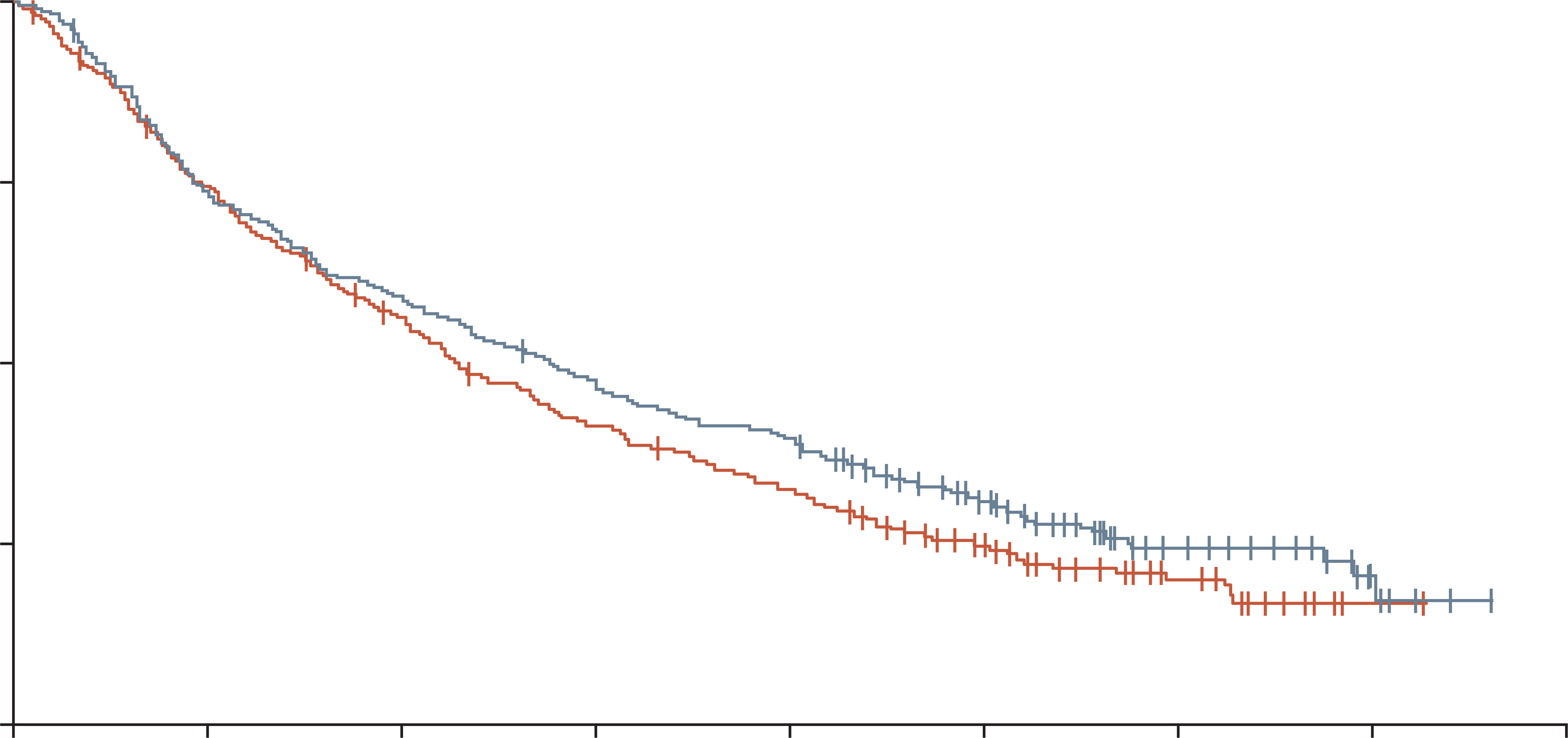 0.75
OS probability
0.50
Sorafenib
0.25
Durvalumab
0
0
6
12
18
24
30
36
42
48
Time from randomisation (months)
Number at risk
Durvalumab
Sorafenib
389
389
286
283
230
211
183
155
153
121
87
62
27
21
6
1
0
0
Figure adapted from Abou-Alfa GK, et al. 2022CI, confidence interval; HCC, hepatocellular carcinoma; HR, hazard ratio; IO, immunotherapy; OS, overall survival
Abou-Alfa GK, et al. J Clin Oncol. 2022;4 suppl:379
15
1st line io-based combination treatments:Efficacy and safety
IO, immunotherapy
16
Atezolizumab + bevacizumabimmune checkpoint inhibitor (anti-Pd-l1) + anti-VEGf
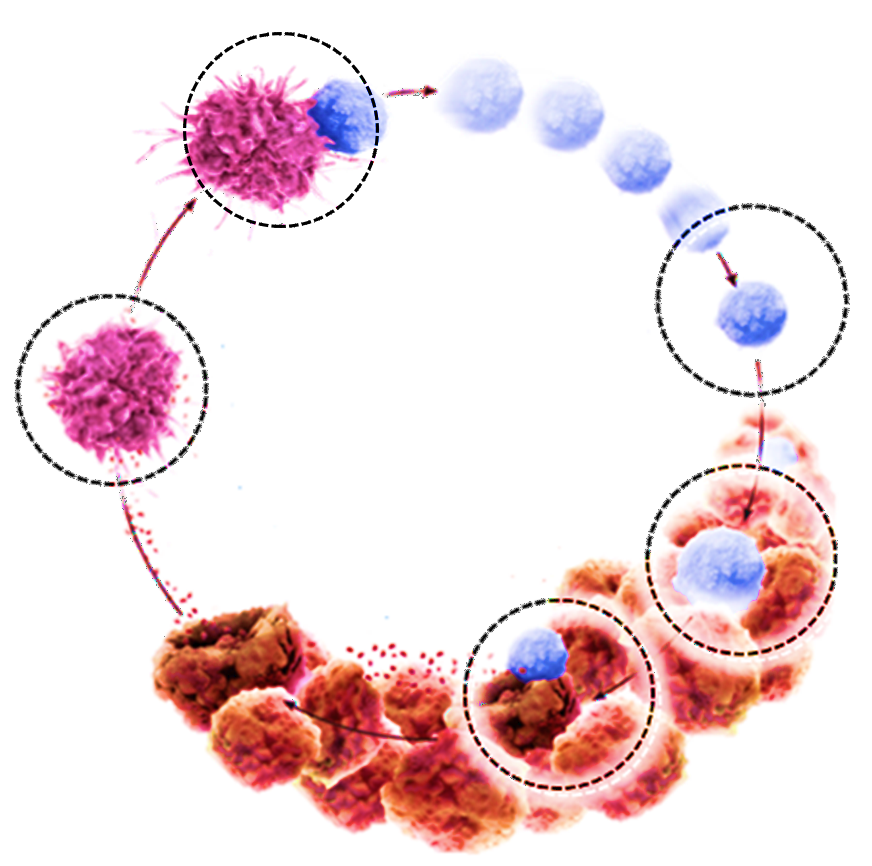 Bevacizumab (anti-VEGF) is an antiangiogenic agent with additional immunomodulatory effects
In combination, bevacizumab may enhance the efficacy of atezolizumab by reversing VEGF-mediated immunosuppression to promote anticancer T-cell activity
Activated
TCs
DCs
TCs
Tumour
antigens
17
DC, dendritic cell; PD-L1, programmed death-ligand 1; TC, T cell; Treg, regulatory T cell; VEGF, vascular endothelial growth factor
1. Chen DS, Mellman I. Immunity. 2013;39:1-10; 2. Hegde PS, et al. Semin Cancer Biol. 2018;52:117-24; 3. Wallin JJ, et al. Nat Commun. 2016;7:12624; 4. Goel S, et al. Physiol Rev. 2011;91:1071-121; 5. Motz GT, et al. Nat Med. 2014;20:607-15; 6. Hodi FS, et al. Cancer Immunol Res. 2014;2:632-42; 7. Gabrilovich DI, Nagaraj S. Nat Rev Immunol. 2009;9:162-74; 8. Roland CL, et al. PLoS One. 2009;4:e7669; 9. Facciabene A, et al. Nature. 2011;13;475:226-30; 10. Voron T, et al. J Exp Med. 2015;212:139-48; 11. Gabrilovich DI, et al. Nat Med. 1996;2:1096-103; 12. Oyama T, et al. J Immunol. 1998;160:1224-32
Atezolizumab + bevacizumab (Imbrave150)Updated analysis: OS benefit versus sorafenib
Approved as first line in 2020 by the FDA and EMA
1.0
0.8
0.6
OS estimate
0.4
Relatively quick separation of the two curves, possibly due to the anti-VEGF component
0.2
13.4
19.2
0
0
1
2
3
4
5
6
7
8
9
10
11
12
13
14
15
16
17
18
19
20
21
22
23
24
25
26
27
28
29
Time (months)
a Stratification factors included are geographic region (Asia excluding Japan vs RoW), AFP level (<400 ng/mL vs ≥400 ng/mL) at baseline, and MVI and/or EHS (yes vs no) per IxRS; * p value for descriptive purposes onlyAFP, alpha fetoprotein; Atezo, atezolizumab; Bev, bevacizumab; CI, confidence interval; EHS, extrahepatic spread; EMA, European Medicines Agency; FDA, U.S. Food and Drug Administration; HR, hazard ratio; IxRS, interactive voice/web response system; MVI, macrovascular invasion; OS, overall survival; RoW, rest of world; VEGF, vascular endothelial growth factorCheng A-L, et al. J Hepatol. 2022;76:862-73
18
Atezolizumab + bevacizumab (Imbrave150)Updated analysis: pfS benefit vERSUs sorafenib
1.0
0.8
0.6
PFS estimatea
0.4
0.2
4.3
6.9
0
0
1
2
3
4
5
6
7
8
9
10
11
12
13
14
15
16
17
18
19
20
21
22
23
24
25
26
27
Time (months)
a IRF, RECIST v1.1; b Stratification factors included in the Cox model are geographic region (Asia excluding Japan vs RoW), AFP level (<400 ng/mL vs ≥400 ng/mL) at baseline, and MVI and/or EHS (yes vs no) per IxRS; * p value for descriptive purposes onlyAtezo, atezolizumab; Bev, bevacizumab; CI, confidence interval; EHS, extrahepatic spread; HR, hazard ratio; IRF, independent review facility; IxRS, interactive voice/web response system; MVI, macrovascular invasion; PFS, progression-free survival; RoW, rest of world; RECIST, Response Evaluation Criteria in Solid TumoursCheng A-L, et al. J Hepatol. 2022;76:862-73
19
Atezolizumab + bevacizumab (Imbrave150)Updated analysis: safety summary
AE, adverse event
1. Cheng, Ann-Lii, et al. Journal of hepatology. 2022:76(4);862-73
a Safety-evaluable population; b Highest grade experienced; c No dose modification allowed for the atezolizumab + bevacizumab armAE, adverse event; Atezo, atezolizumab; Bev, bevacizumab; SAE, serious adverse event
1. Cheng A-L, et al. J Hepatol. 2022;76:862-73
20
Atezolizumab + bevacizumab (Imbrave150)Primary analysis: bleeding events were typically low in grade and unrelated to varices
a Highest grade assignedAtezo, atezolizumab; Bev, bevacizumab; GI gastrointestinal
1. Finn RS, et al. N Engl J Med. 2020;382:1894-905
21
Atezolizumab + bevacizumab (Imbrave150)SUMMARY OF AEs: ≥10% frequency of AEs in either arm and >5% difference between arms
Diarrhoea
PPE
Decreased appetite
Hypertension
Abdominal pain
Atezolizumab + bevacizumab
Sorafenib
Alopecia
Asthenia
Pyrexia
ALT increased
60
50
40
30
20
10
0
10
20
30
40
50
60
Proteinuria
Infusion-related reaction
All-grade AEs
All-grade AEs
Grade 3 or 4 AEs
Grade 3 or 4 AEs
Patients (%)
AE, adverse event; ALT, alanine aminotransferase; PPE, palmar-plantar erythrodysaesthesia 
1. Finn RS, et al. N Engl J Med. 2020;382:1894-905
22
Tremelimumab + Durvalumab1immune checkpoint inhibitors anti-ctla-4 + anti-pd-l1
Approved as first line in 2022 by the FDA and EMA
Lymph node
Mechanism of action1,2

STRIDE regimen:
Novel combination
Single high-priming dose of tremelimumab (anti-CTLA-4)
Regular interval durvalumab (anti-PD-L1)
Tremelimumab
CD28
CD8
CD80/86
T cell
CTLA-4
APC
Tumour
Durvalumab
PD-1
T cell
PD-L1
Tumour cell
APC, antigen presenting cells; CD, cluster of differentiation; CTLA-4, cytotoxic T lymphocyte antigen 4; EMA, European medicines Agency; FDA, U.S. Food and Drug Administration; PD-1, programmed death 1; PD-L1, programmed death-ligand 1; STRIDE, Single Tremelimumab Regular Interval Durvalumab
1. Abou-Alfa GK, et al. NEJM Evid. 2022;1:10.1056/EVIDoa2100070; 2. Kudo M. Liver Cancer. 2019;8:413-26
23
Tremelimumab + Durvalumab (HIMALAYA)Primary endpoint: significant benefit in OS versus sorafenib
Later separation of the two curves due to IO+IO, but durable response
1.0
0.9
0.8
0.7
0.6
Probability of OS
0.5
0.4
HR for time up to
9 months (95% CI)
0.87 (0.68-1.11)
HR for time after
9 months (95% CI)
0.70 (0.56-0.89)
0.3
0.2
0.1
T300+D
0
Sorafenib
0
6
12
18
24
30
36
42
48
Time from randomisation (months)
Data cut-off date: 27 August 2021; Median follow-up: 33.18 (95% CI, 31.74-34.53) months for T300+D and 32.23 (95% CI, 30.42-33.71) months for sorafenib; 
a Or: STRIDECI, confidence interval; HR, hazard ratio; IO, immunotherapy; OS, overall survival; STRIDE, Single Tremelimumab Regular Interval Durvalumab; T300+D, tremelimumab 300 mg × 1 dose + durvalumab 1,500 mg every 4 weeks Q4W
Abou-Alfa GK, et al. NEJM Evid. 2022;1:10.1056/EVIDoa2100070
24
Tremelimumab + Durvalumab (HIMALAYA)significant benefit in OS versus sorafenib
1.0
Landmark analysis
0.9
0.8
0.7
18-month OS:
48.7%
41.5%
24-month OS:
40.5%
32.6%
0.6
36-month OS:
30.7%
20.2%
Probability of OS
0.5
0.4
0.3
0.2
0.1
T300+D
0
Sorafenib
0
6
12
18
24
30
36
42
48
Time from randomisation (months)
Data cut-off date: 27 August 2021; Median follow-up: 33.18 (95% CI, 31.74-34.53) months for T300+D and 32.23 (95% CI, 30.42-33.71) months for sorafenib; a Or: STRIDECI, confidence interval; OS, overall survival; STRIDE, Single Tremelimumab Regular Interval Durvalumab; T300+D, tremelimumab 300 mg × 1 dose + durvalumab 1,500 mg every 4 weeks	
Abou-Alfa GK, et al. NEJM Evid. 2022;1:10.1056/EVIDoa2100070
25
Tremelimumab + Durvalumab (HIMALAYA)Secondary endpoint: no significant difference in median PFS versus sorafenib
1.0
0.8
Probability of PFS
0.6
0.4
0.2
T300+D
0
Sorafenib
0
6
12
18
24
30
36
42
48
Time from randomisation (months)
a Versus sorafenib; b Percent calculated from total patients in the safety analysis set: T300+D (N=388), durvalumab (N=388), sorafenib (N=374); c Or: STRIDECI, confidence interval; HR, hazard ratio; PFS, progression-free survival; T300+D, tremelimumab 300 mg × 1 dose + durvalumab 1,500 mg every 4 weeks; TTP, time to progression
Abou-Alfa GK, et al. NEJM Evid. 2022;1:10.1056/EVIDoa2100070
26
Tremelimumab + Durvalumab (HIMALAYA)safety summary: AEs
Includes AEs with onset or increase in severity on or after the date of the first dose through 90 days following the date of the last dose or the date of initiation of the first subsequent therapy; a Treatment-related was as assessed by investigator; b Nervous system disorder (n=1), acute respiratory distress syndrome (n=1), hepatitis (n=1), myocarditis (n=1), immune-mediated hepatitis (n=2), pneumonitis (n=1), hepatic failure (n=1), myasthenia gravis (n=1); c Haematuria (n=1), cerebral haematoma (n=1), hepatic failure (n=1)AE, adverse event; T300+D, tremelimumab 300 mg × 1 dose + durvalumab 1,500 mg every 4 weeks; TRAE, treatment related adverse event
Abou-Alfa GK, et al. NEJM Evid. 2022;1:10.1056/EVIDoa2100070
27
Tremelimumab + Durvalumab (HIMALAYA)Safety: treatment-related hepatic or haemorrhage SMQ events
Includes AEs with onset or increase in severity on or after the date of the first dose through 90 days following the date of the last dose or the date of initiation of the first subsequent therapy; Treatment-related was as assessed by investigatorAE, adverse event; ALT, alanine aminotransferase; MedRA, Medical Dictionary for Regulatory Activities; SMQ, standardised MedRA query; T300+D, tremelimumab 300 mg × 1 dose + durvalumab 1,500 mg every 4 weeks; TRAE, treatment-related adverse event
Abou-Alfa GK, et al. NEJM Evid. 2022;1:10.1056/EVIDoa2100070
28
Tremelimumab + Durvalumab (HIMALAYA)safety: irAes
Includes AEs with onset or increase in severity on or after the date of the first dose through 90 days following the date of the last dose or the date of initiation of the first subsequent therapy. Patients may have had >1 event. Events include those that occurred in ≥1% of patients in either treatment armAE, adverse event; irAE, immune-related adverse event; T300+D, tremelimumab 300 mg × 1 dose + durvalumab 1,500 mg every 4 weeks
Abou-Alfa GK, et al. NEJM Evid. 2022;1:10.1056/EVIDoa2100070
29
irAEs managementiraes can be treated with steroids
CTCAE, Common Terminology Criteria for Adverse Events; CTLA-4, cytotoxic T lymphocyte antigen 4; ICI, immune checkpoint inhibitor, irAE; immune-related adverse event; i.v., intravenous(ly); PD-1, programmed death 1; PD-L1, programmed death-ligand 1
Sangro B, et al. J Hepatol. 2020;72:320-41
30
understanding the survival curve
31
Understanding the survival curveIO+IO combination therapies: raising the tail of the curve
An IO+IO combination therapy, such as durvalumab + tremelimumab
Needs weeks to months to build an antitumour response, following initiation of therapy
Raises the tail of the survival curve compared to conventional therapy and thus shows a durable response

Different analysis for efficacy, such as landmark analysis, in clinical trials should therefore be considered1,2
Typical Kaplan–Meier survival curves observed with IO therapies 
versus conventional therapies
Non-separation
Separation
Plateau
OS
IO
Conventional therapy
0
1
2
3
4
5
Time (years)
32
Figure adapted from Quinn C, et al. 20203IO, immunotherapy
1. Harris SJ, et al. Cancer Biol Med. 2016;13:171-93; 2. Anagnostou V, et al. Clin Cancer Res. 2017:23:4959-69; 3. Quinn C, et al. J Immunother Cancer. 2020;8:e000648
Understanding the survival curvelandmark analysis designates certain timepoints in the follow-up period
Landmark OS1
Multiple landmark rates can be used1
Can be extracted at any time point of interest1
Represents what matters to patients and their doctors, by showing what to expect in 1-, 3-, and 5-years’ time
The use of landmark survival rates
Drug A
Drug B
Probability of survival is the same for Drugs A and B at 12 months
1.0
Probability of survival is 24% for Drug B vs 3% for Drug A at 24 months
Proportion surviving overall
0.5
Probability of survival is 11% for Drug B vs 0% for Drug A at 36 months
0
0
12
24
36
48
60
72
84
96
108
Time (months)
33
Figure adapted from Chan E, et al. 20181OS, overall survival
1. Chan E, et al. OncoImmunology. 2018;8:e1343774
Understanding the survival curveIO+IO combination therapies: raising the tail of the curve
The different characteristics of the survival curves for IO and conventional therapies suggest:
To consider using atezolizumab + bevacizumab (IO+anti-VEGF) for more aggressive, bulky tumours
To consider using durvalumab + tremelimumab (IO+IO) for less aggressive tumours
Effects of IO and targeted therapy on melanoma survival curves
Targeted therapy
IO
Rapid antitumour response (early improvement)
Delayed
response
Durable tumour response (plateau in the tail of the curve)
Tumour responses are not durable (unclear beneficial effects on the tail of the curve)
Patients alive (%)
Patients alive (%)
0
1
2
3
0
1
2
3
Time (years)
Time (years)
Figure adapted from Ribas A et al. 20121
34
IO, immunotherapy; VEGF, vascular endothelial growth factor
Ribas A, et al. Clin Cancer Res. 2012;18:336-341
Io in the full systemic treatment landscape for hcc
HCC, hepatocellular carcinoma; IO, immunotherapy
35
The place of IO IN THE TREATMENT LANDSCAPEMultidisciplinary Care for patients with hepatobiliary Cancer(2022 update BCLC)
HCC
Based on tumour burden, liver function, andphysical status
Refined by AFP, ALBI score,Child-Pugh score, MELD
Very early stage (0)
Single ≤2 cm
Preserved liver function,a PS 0
Early stage (A)
Single; or ≤3 nodules, each ≤3 cm
Preserved liver function,a PS 0
Intermediate stage (B)
Multinodular
Preserved liver function,a PS 0
Advanced stage (C)
Portal invasion and/or extrahepatic spread
Preserved liver function, PS 1 or 2
Terminal stage (D)
Any tumour burden
End-stage liver function, PS 3 or 4
Prognosis
To decide individualisedtreatment approach
Potential candidatefor liver transplantation
Extendedliver transplantcriteria(size, AFP)
Well-definednodules, preservedportal flow,selective access
Diffuse, infiltrative,extensivebilobar liverinvolvement
Single
≤3 nodules,each ≤3 cm
Portal pressure, bilirubin
Patient characterisation
No
Yes
Contraindicationsto LT
Normal
Increasedb
Yesb
No
First treatment option
Ablation
Resection
Ablation
Transplant
TACE
Systemic treatment
BSC
Expected survival
>5 years
>2.5 years
>2 years
3 months
Treatment stage migration
Primes lower priorityoptions due to non-liver-related clinical profile
(Age, comorbidities, patientvalues, and availability)
First line
Successfuldownstaging
Atezolizumab + bevacizumab/durvalumab + tremelimumabIf not feasible sorafenib or lenvatinib or durvalumab
Not feasible or failure
Regorafenib
(sorafenib-tolerant)
Cabozantinib
Ramucirumab
(AFP ≥400 ng/mL)
Second line
Clinicaltrials
Not feasible
Not feasibleor failure
Post sorafenib
Clinical decision-making
TACERadioembolisation (only for single lesion ≤8 cm)
Post atezolizumab + bevacizumab
Post durvalumab + tremelimumab
Post lenvatinib or durvalumab
Not feasible
Alternativesequences maybe consideredbut they have notbeen proved
Third line
Not feasible
Cabozantinib
a Except for those with tumour burden acceptable for transplant; b Resection may be considered for single peripheral HCC with adequate remnant liver volumeAFP, alpha-fetoprotein; ALBI, Albumin-Bilirubin; BCLC, Barcelona Clinic Liver Cancer; BSC, best supportive care; HCC, hepatocellular carcinoma; LT, liver transplantation; MELD, model of end-stage liver disease; PS, performance status; TACE, transarterial chemoembolisation
Reig M, et al. J Hepatol. 2022;76:681-93
36
The place of IO IN THE TREATMENT LANDSCAPEMultidisciplinary Care for patients with hepatobiliary Cancer(2022 update BCLC)
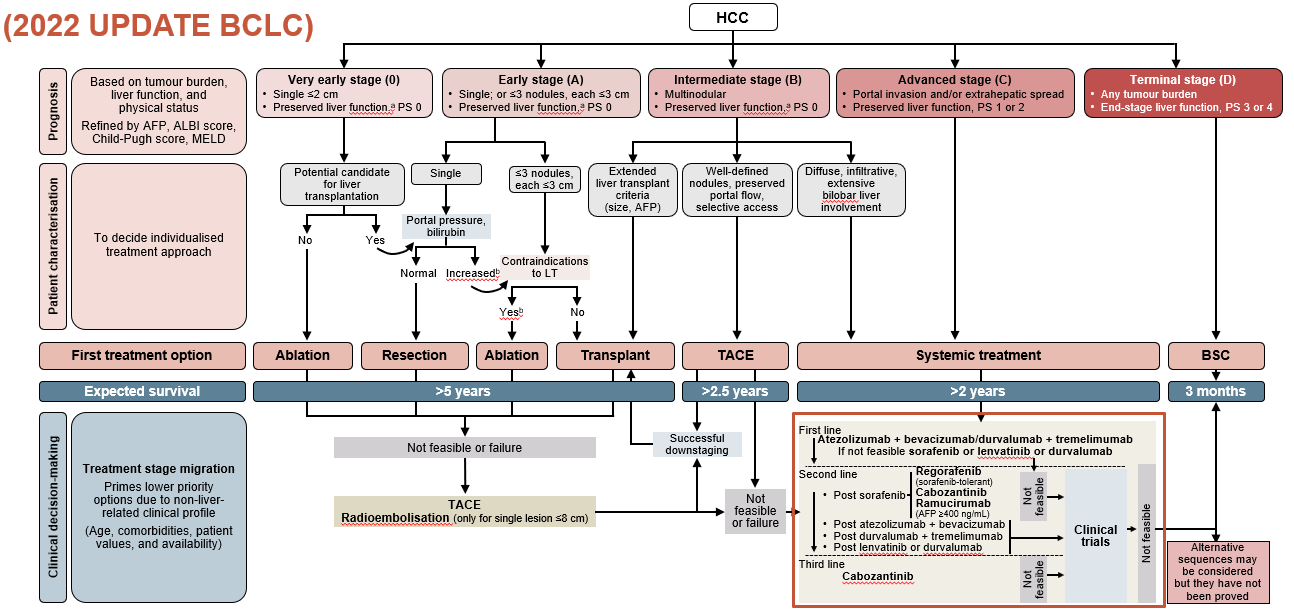 HCC
Based on tumour burden, liver function, andphysical status
Refined by AFP, ALBI score,Child-Pugh score, MELD
Very early stage (0)
Single ≤2 cm
Preserved liver function,a PS 0
Early stage (A)
Single; or  ≤3 nodules, each ≤3 cm
Preserved liver function,a PS 0
Intermediate stage (B)
Multinodular
Preserved liver function,a PS 0
Advanced stage (C)
Portal invasion and/or extrahepatic spread
Preserved liver function, PS 1 or 2
Terminal stage (D)
Any tumour burden
End-stage liver function, PS 3 or 4
First line
Prognosis
Atezolizumab + bevacizumab/durvalumab + tremelimumabIf not feasible sorafenib or lenvatinib or durvalumab
To decide individualisedtreatment approach
Potential candidatefor liver transplantation
Extendedliver transplantcriteria(size, AFP)
Well-definednodules, preservedportal flow,selective access
Diffuse, infiltrative,extensivebilobar liverinvolvement
Single
≤3 nodules,each ≤3 cm
Regorafenib
(sorafenib-tolerant)
Cabozantinib
Ramucirumab
(AFP ≥400 ng/mL)
Second line
Clinicaltrials
Portal pressure, bilirubin
Not feasible
Not feasible
Patient characterisation
Post sorafenib
No
Yes
Contraindicationsto LT
Normal
Increasedb
Post atezolizumab + bevacizumab
Post durvalumab + tremelimumab
Post lenvatinib or durvalumab
Yesb
No
Not feasible
First treatment option
Ablation
Resection
Ablation
Transplant
TACE
Systemic treatment
BSC
Expected survival
>5 years
>2.5 years
>2 years
3 months
Third line
Not feasible
Treatment stage migration
Primes lower priorityoptions due to non-liver-related clinical profile
(Age, comorbidities, patientvalues, and availability)
First line
Cabozantinib
Successfuldownstaging
Atezolizumab + bevacizumab/durvalumab + tremelimumabIf not feasible sorafenib or lenvatinib or durvalumab
Not feasible or failure
Regorafenib
(sorafenib-tolerant)
Cabozantinib
Ramucirumab
(AFP ≥400 ng/mL)
Second line
Clinicaltrials
Not feasible
Not feasibleor failure
Post sorafenib
Clinical decision-making
TACERadioembolisation (only for single lesion ≤8 cm)
Post atezolizumab + bevacizumab
Post durvalumab + tremelimumab
Post lenvatinib or durvalumab
Not feasible
Alternativesequences maybe consideredbut they have notbeen proved
Third line
Not feasible
Cabozantinib
a Except for those with tumour burden acceptable for transplant
b Resection may be considered for single peripheral HCC with adequate remnant liver volume
AFP, alpha-fetoprotein;
Reig M, et al. J Hepatol. 2022;76:681-93
37
in conclusion
38
In conclusion
The treatment landscape for patients with HCC has evolved rapidly over recent years
IO, and in particular IO combinations, are effective treatments for patients with advanced HCC
Approved IO and IO combinations as first-line treatment:
Atezolizumab + bevacizumab (FDA – May 2020,1 EMA – Sept 20202)
Tremelimumab + durvalumab (FDA – Oct 2022,3 EMA – Dec 20224)
IO and IO combinations may result in inflammatory side effects referred to as irAEs 
Most of these adverse AEs can be treated with steroids
Survival analysis for IO treatment shifts from median OS to landmark analysis
AE, adverse event; EMA, European Medicines Agency; FDA, U.S. Food and Drug Administration; HCC, hepatocellular carcinoma; IO, immunotherapy; OS, overall survival
1. U.S. Food and Drug Administration. Available from: https://www.fda.gov/drugs/resources-information-approved-drugs/fda-approves-atezolizumab-plus-bevacizumab-unresectable-hepatocellular-carcinoma. Last updated June 2020. Accessed March 2023; 2. European Medicines Agency. Available from: https://www.ema.europa.eu/en/documents/smop/chmp-post-authorisation-summary-positive-opinion-tecentriq-ii-39_en.pdf. Last updated September 2020. Accessed March 2023; 3. U.S. Food and Drug Administration. Available from: https://www.fda.gov/drugs/resources-information-approved-drugs/fda-approves-tremelimumab-combination-durvalumab-unresectable-hepatocellular-carcinoma. Last updated October 2022. Accessed March 2023; 4. European Medicines Agency. Available from: https://www.ema.europa.eu/en/documents/smop-initial/chmp-summary-positive-opinion-imjudo_en.pdf. Last updated December 2022. Accessed March 2023
39
Outlook to Module 2the use of immunotherapy in hCC: In-depth subgroup analyses and challenges
40